Center for Open Educational Resources and Language Learning
Dr. Carl S. Blyth

Center for Open Educational Resources and Language Learning

University of Texas at Austin
Coerll
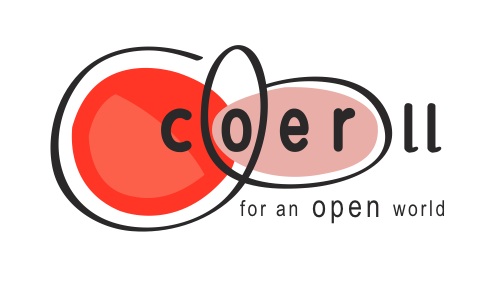 What are the LRCs?
The Language Resource Centers were established through US Dept. of Education Title VI funding in 1990
Currently 16 LRCs 
Just began Year 2 of the 2014-18 funding cycle 
LRCs are mandated to “improve the capacity to teach and learn foreign languages effectively” in the US
[Speaker Notes: Elaine]
NFLRCs’ Mission
Applied Linguistic Research
Teaching materials and resources (OER)
Assessment
Professional development
Less commonly taught languages (LCTLs)
K-12 initiatives
Outreach and dissemination
Where are the LRCs?
CARLA
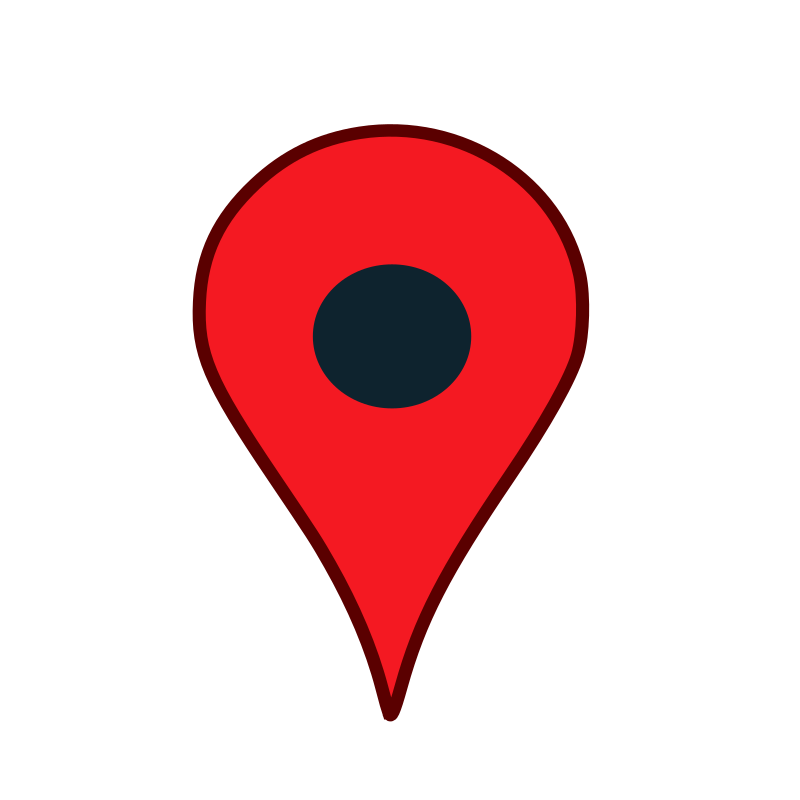 CLEAR
CASLS
CALPER
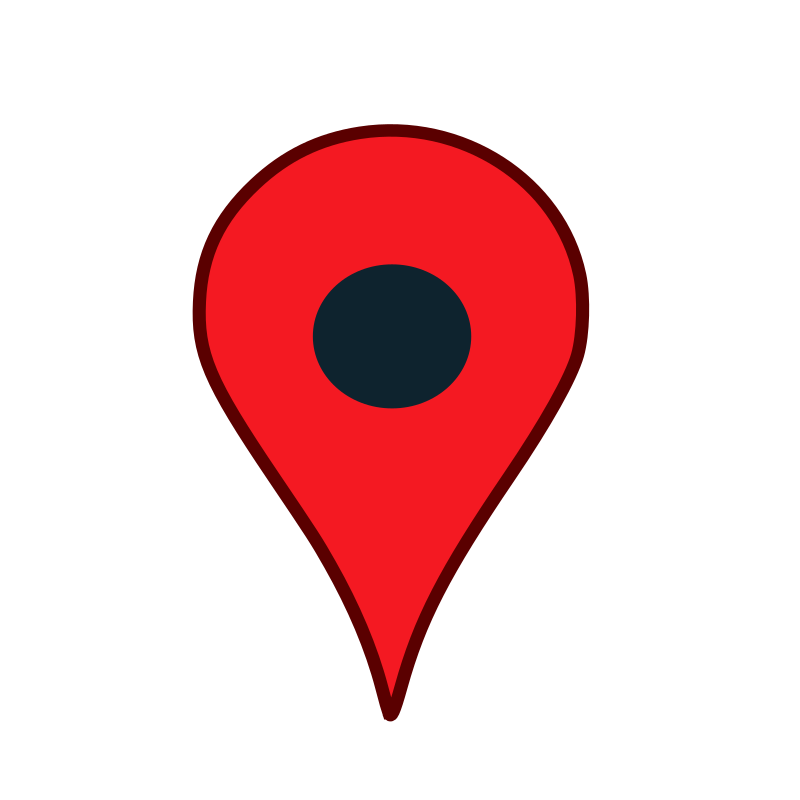 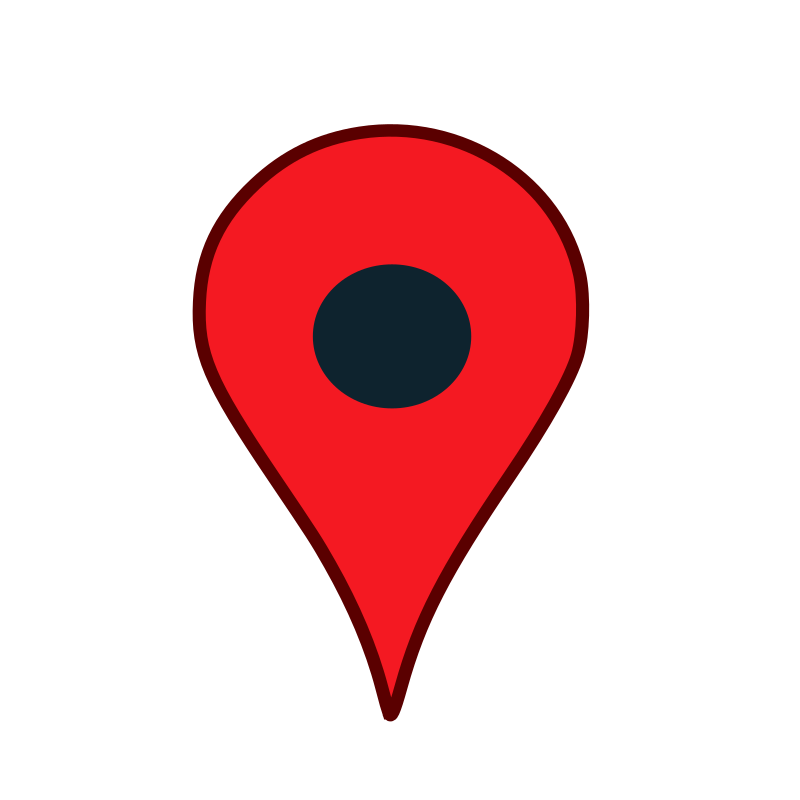 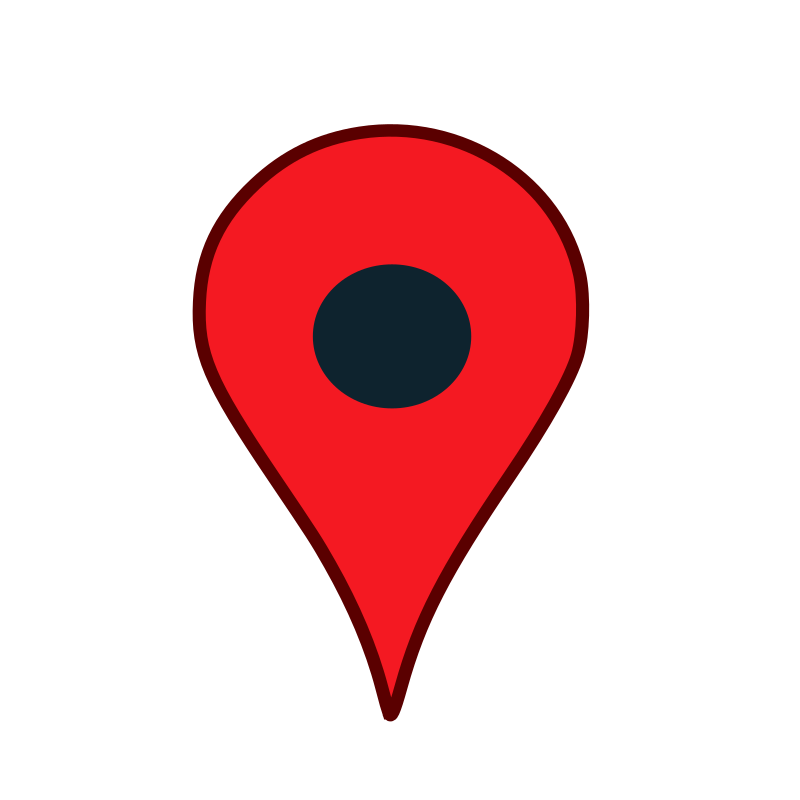 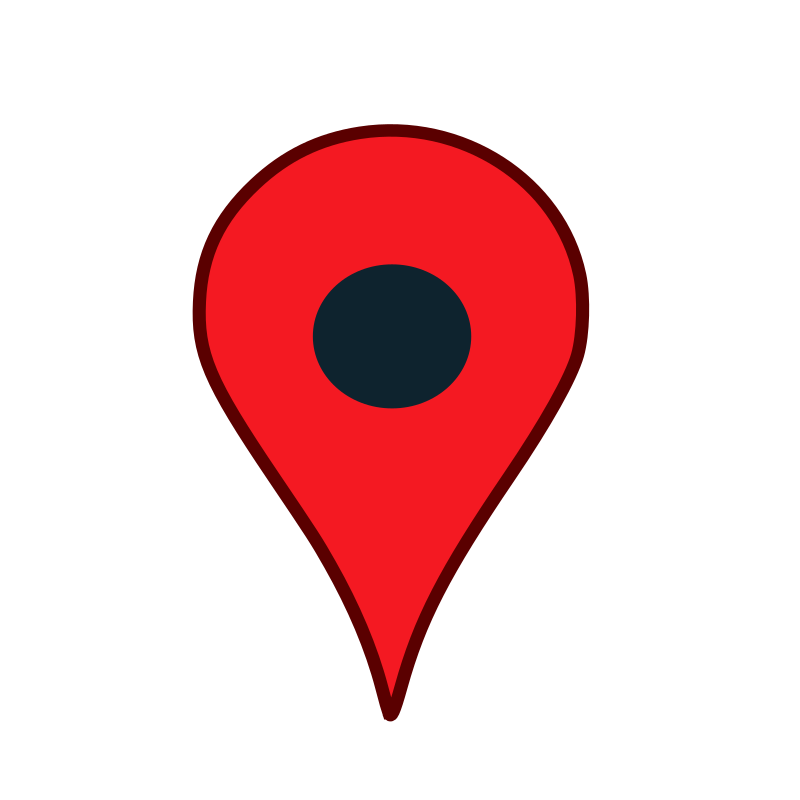 CILC
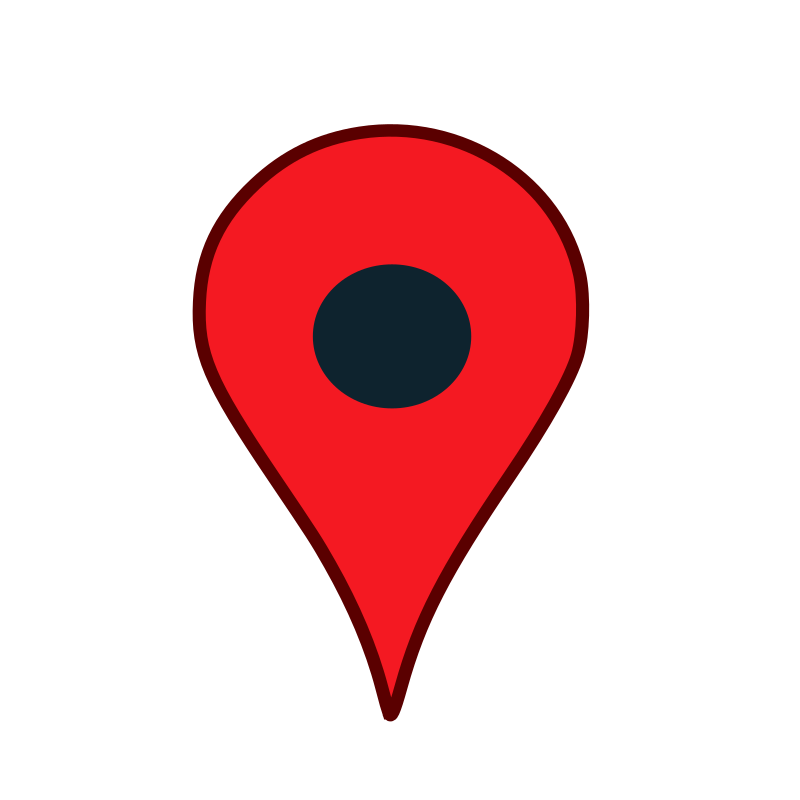 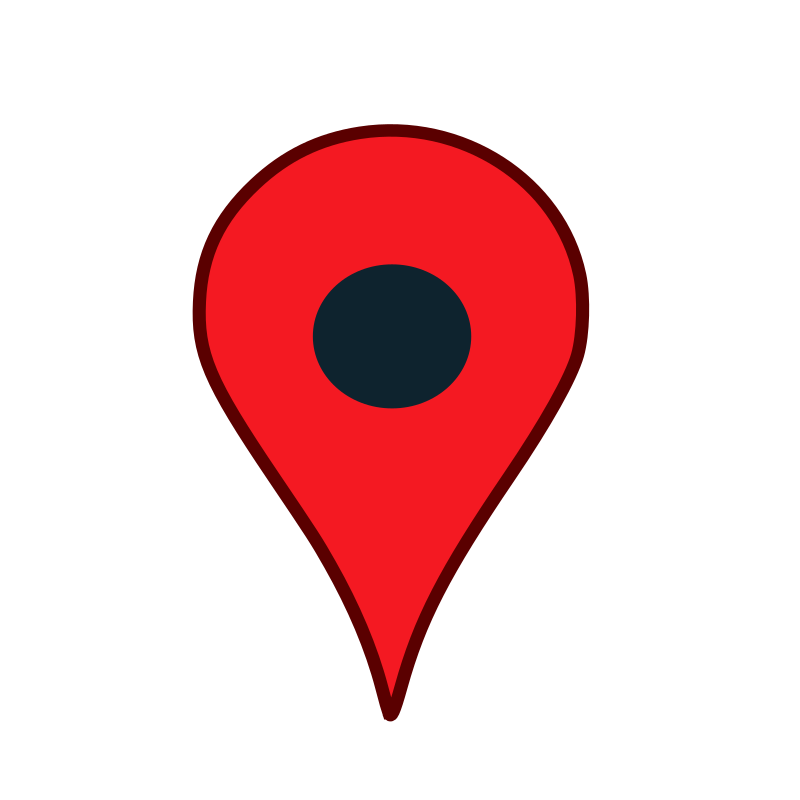 CeLCAR
AELRC
NEALRC
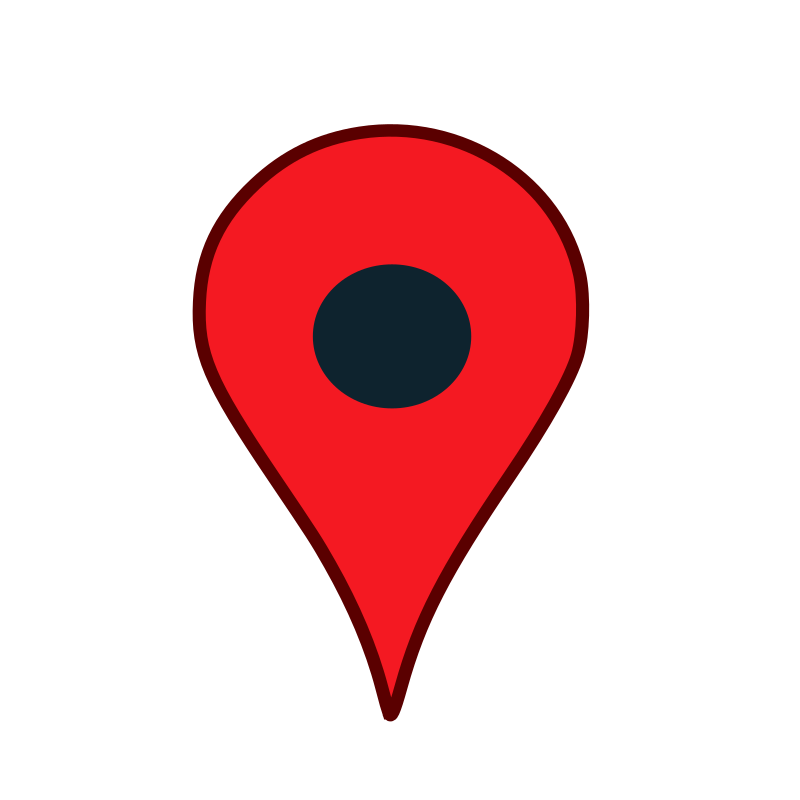 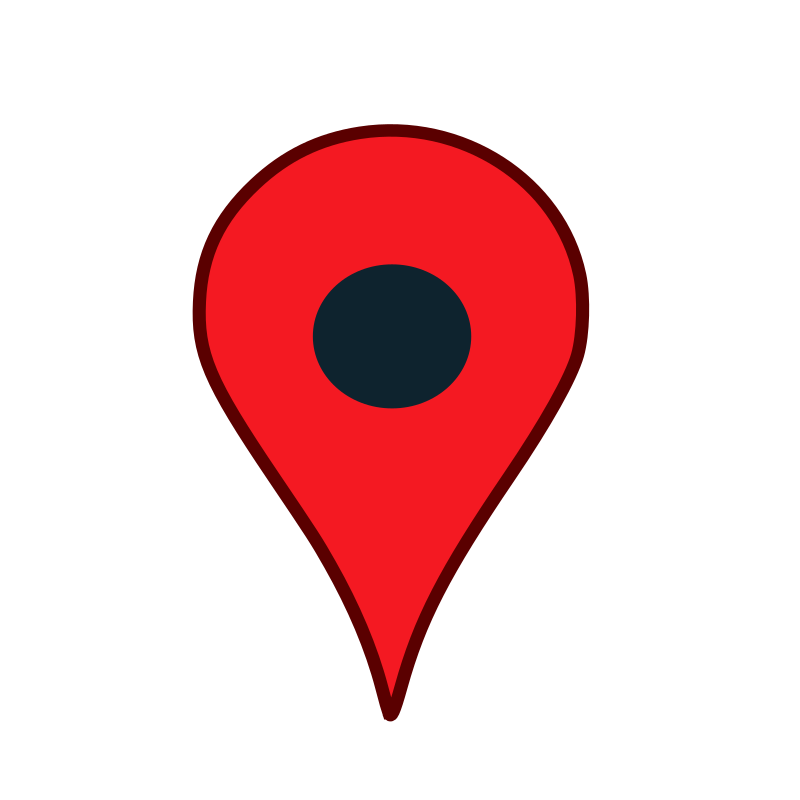 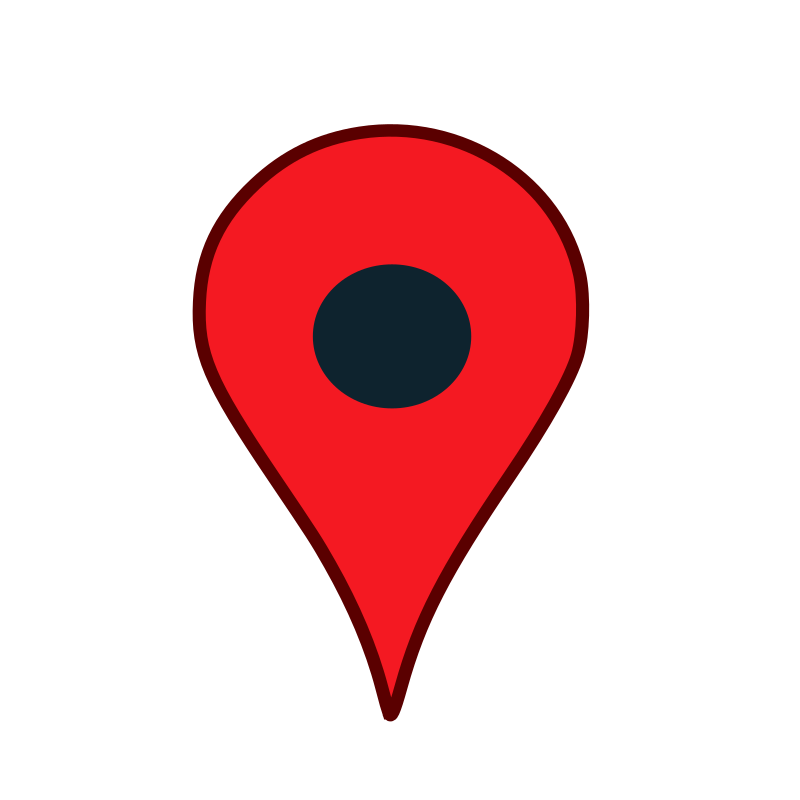 SEELRC
NHLRC
NALRC
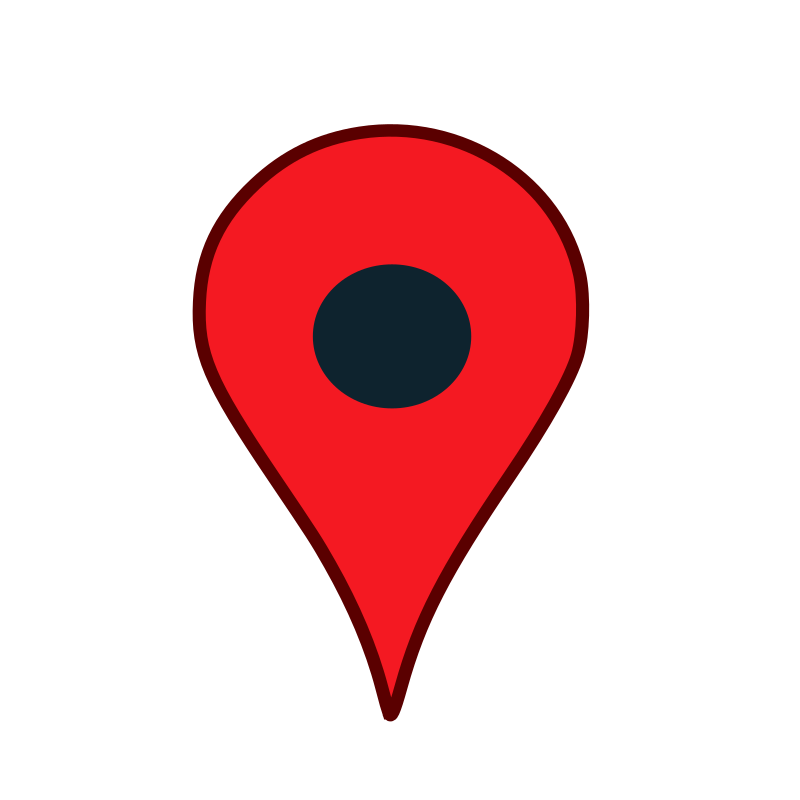 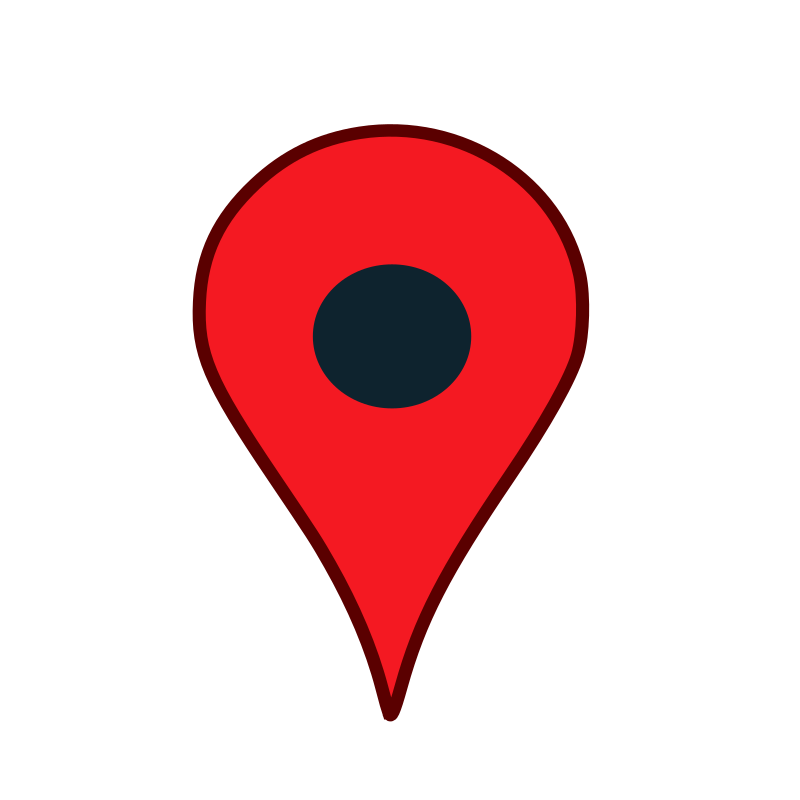 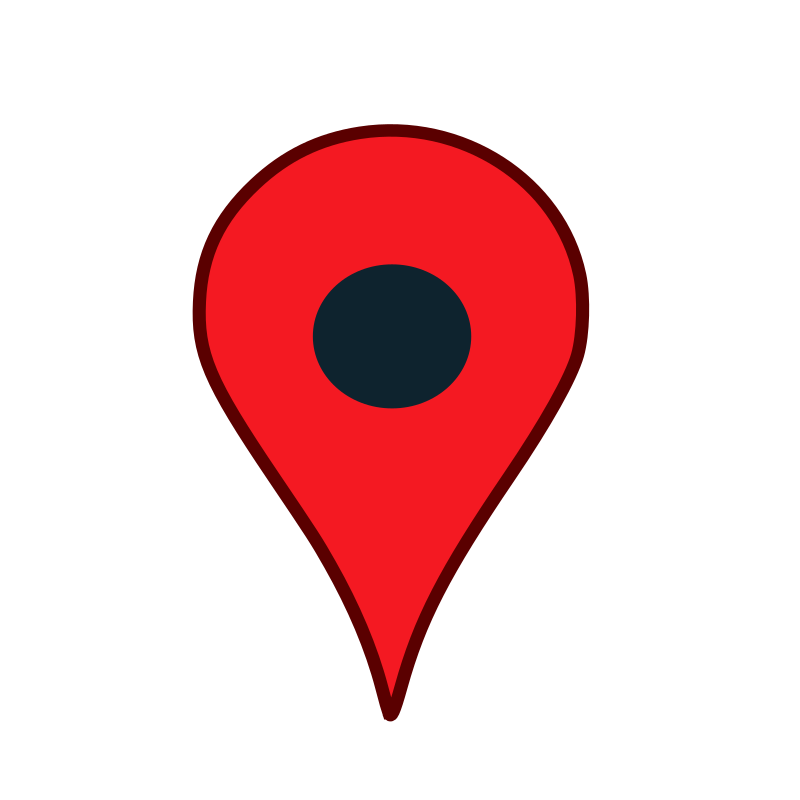 NRCAL
CERCLL
CULTR
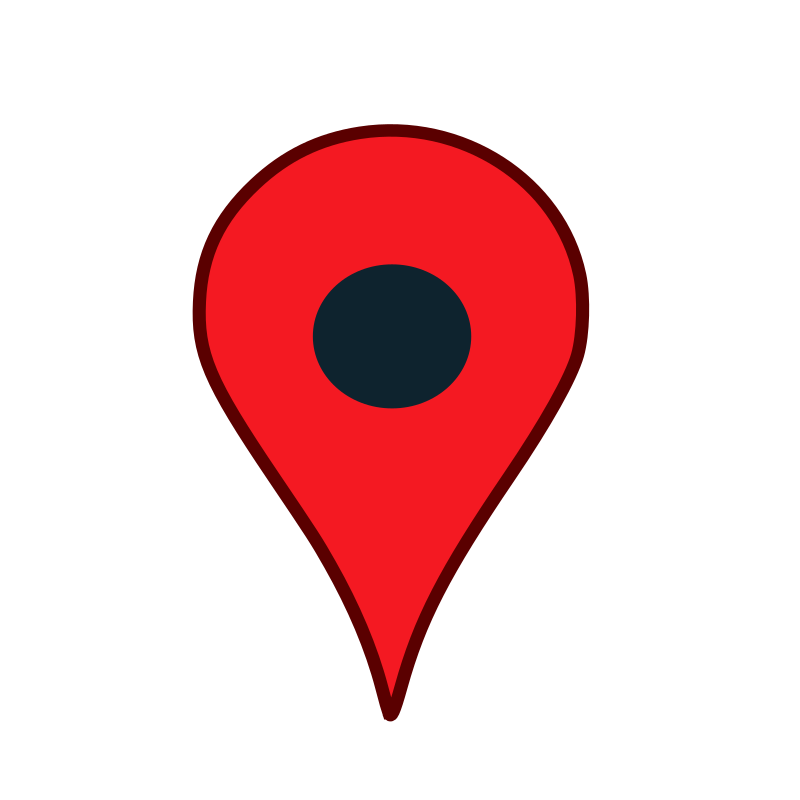 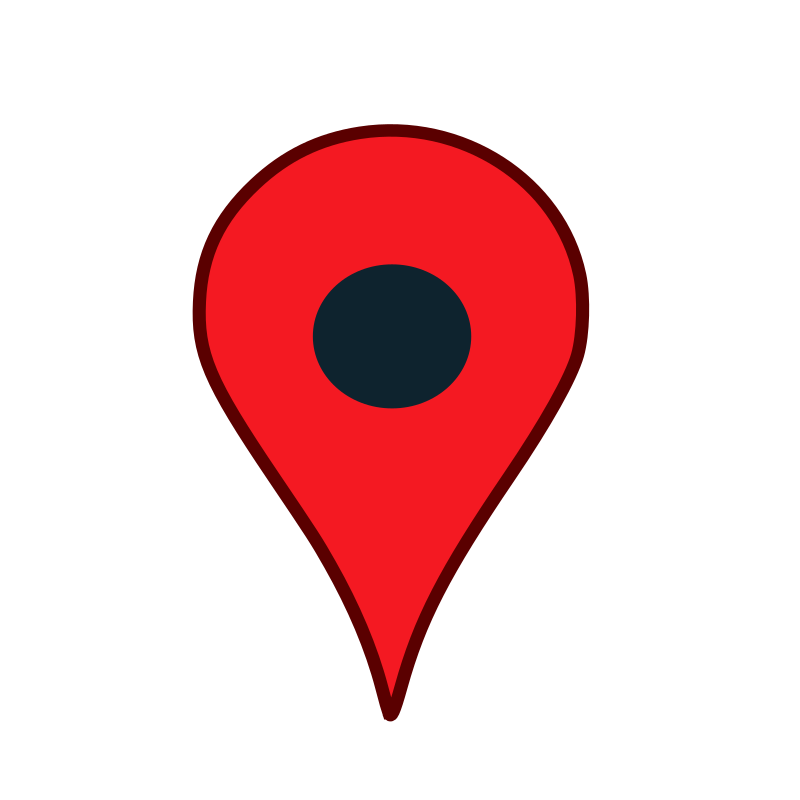 NFLRC
COERLL
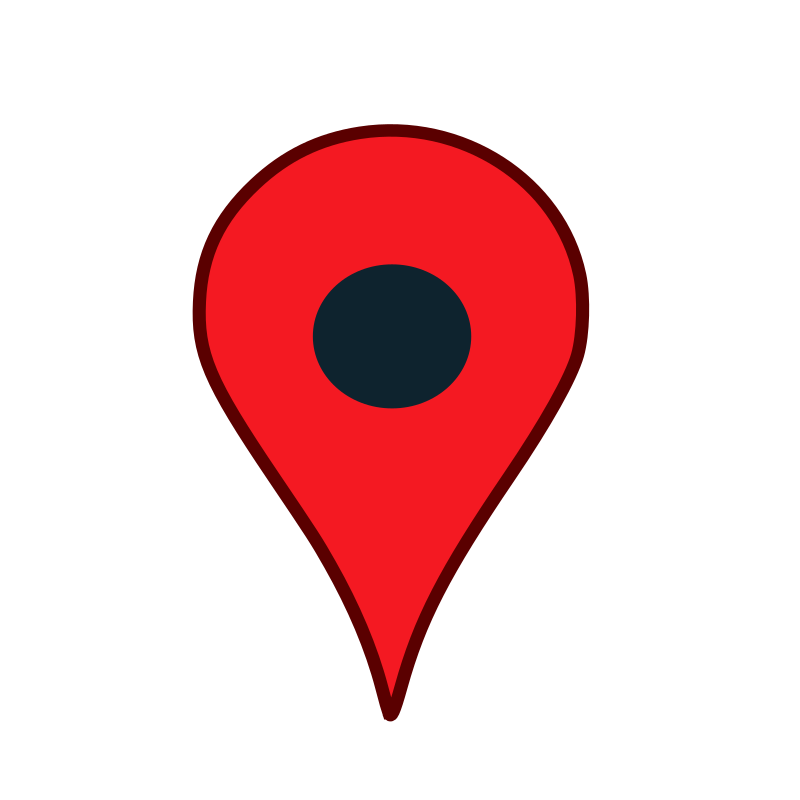 [Speaker Notes: Elaine]
Current LRCs  (‘general’ focus)
Assessment and Evaluation Language Resource Center (AELRC)
Georgetown University/Center for Applied Linguistics
Center for Advanced Language Proficiency Education and Research (CALPER) 
The Pennsylvania State University
Center for Advanced Language Proficiency Education and Research (CARLA)
University of Minnesota
Center for Applied Second Language Studies (CASLS)
University of Oregon
Center for Educational Resources in Culture, Language & Literacy (CERCLL)
University of Arizona
Center for Integrated Language Communities (CILC)
City University of New York – CUNY
(continued)
[Speaker Notes: Elaine]
Current LRCs    (‘general’ focus)
Center for Language Education and Research (CLEAR)
 Michigan State University
Center for Open Educational Resources and Language Learning (COERLL)
 University of Texas at Austin
Center for Urban Language Teaching and Research (CULTR)
Georgia State University
National Foreign Language Resource Center (NFLRC)
University of Hawai‘i 
National Heritage Language Resource Center (NHLRC)
University of California, Los Angeles



(continued)
[Speaker Notes: Elaine]
COERLL’s Mission: To Open Up Education!
To create high quality but inexpensive (free!) OER for FL learning
To promote “participatory culture”
To build an “infrastructure for sharing”
“Gratis” vs. “Libre”
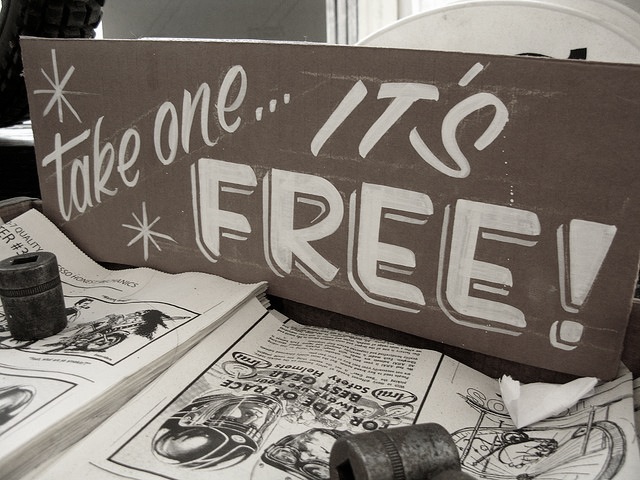 Photo source: free (http://www.flickr.com/photos/tonx/2698947622/) / tonx (http://www.flickr.com/photos/tonx/) / CC BY-NC-SA 2.0 (http://creativecommons.org/licenses/by-nc-sa/2.0/)
[Speaker Notes: Difference between the meanings of "free", yes it is free as in no cost, but it is also free as in giving you the freedom of sharing ownership of the material.

Determine how to move from open access websites to true OER
Retrofit existing materials if possible
Implement new tools, processes, and strategies to develop new OER
Grow communities around our OER]
Wiley & Green (2012:18)
“Education is, first and foremost an enterprise of sharing. In fact, sharing is the sole means by which education is effected. If an educator is not sharing what he or she knows with students, there is no education happening.”
What COERLL means by OPEN
Free Access (online, no passwords, no fees)
Enable the “5 R’s” (David Wiley)
Retain-no disappearing ink!
Reuse - copy verbatim
Redistribute - share with others
Revise - adapt and edit
Remix - combine with others
“Remix Hypothesis”
COERLL’s Open Design Strategies
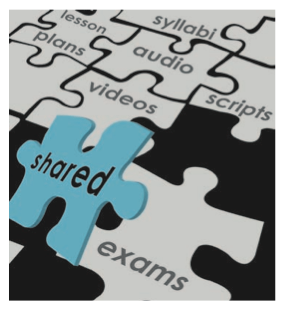 Modular content 
Embeddable Media (YouTube)
Editable formats (Google Docs)
Multiple formats (print-on-demand and mobile)
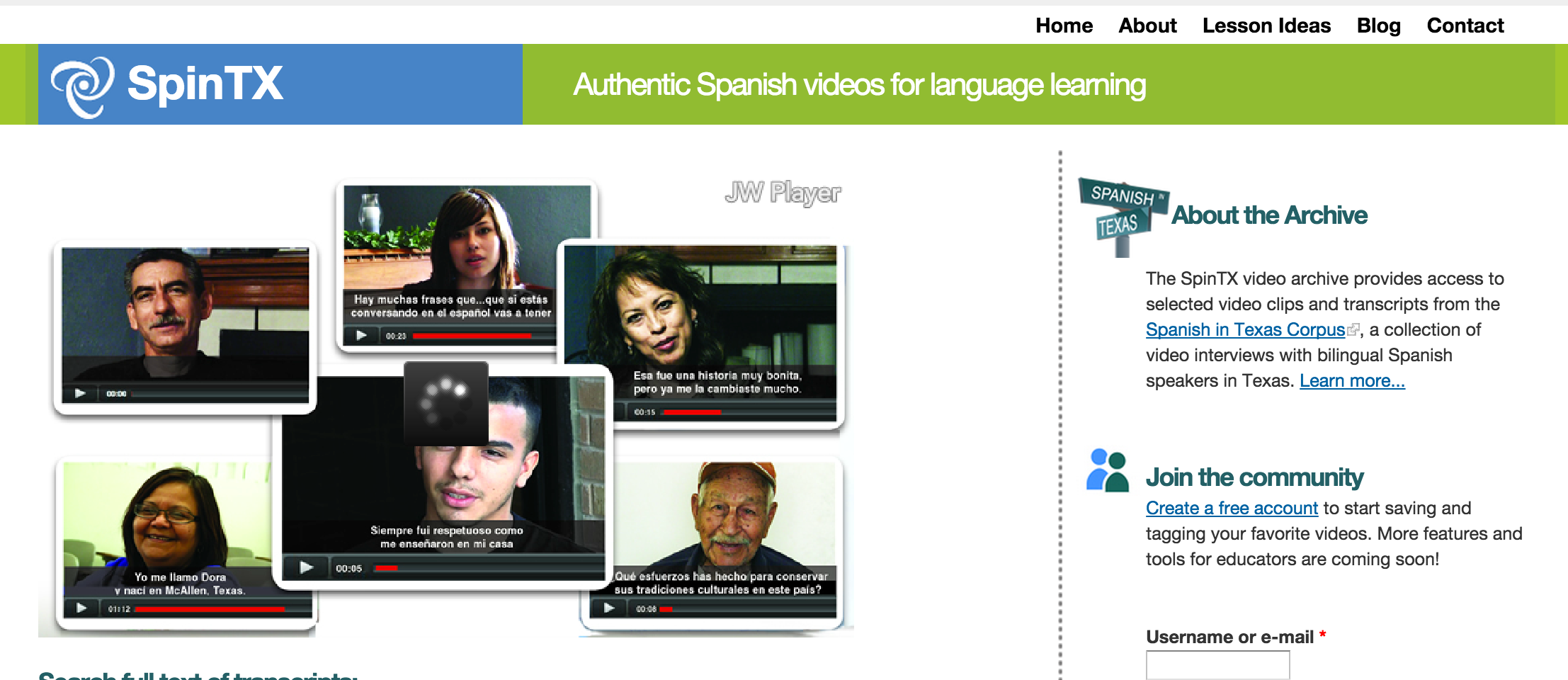 Spin tx
[Speaker Notes: Spanish in Texas

Development of materials using video samples from the Corpus
Editing pedagogically-useful clips and sharing on YouTube
Experimenting with TedEd
Launching Facebook community, etc.]
Francais interactif
New and important updates
Collaborative reading
[Speaker Notes: Drupal module, will be released as open source]
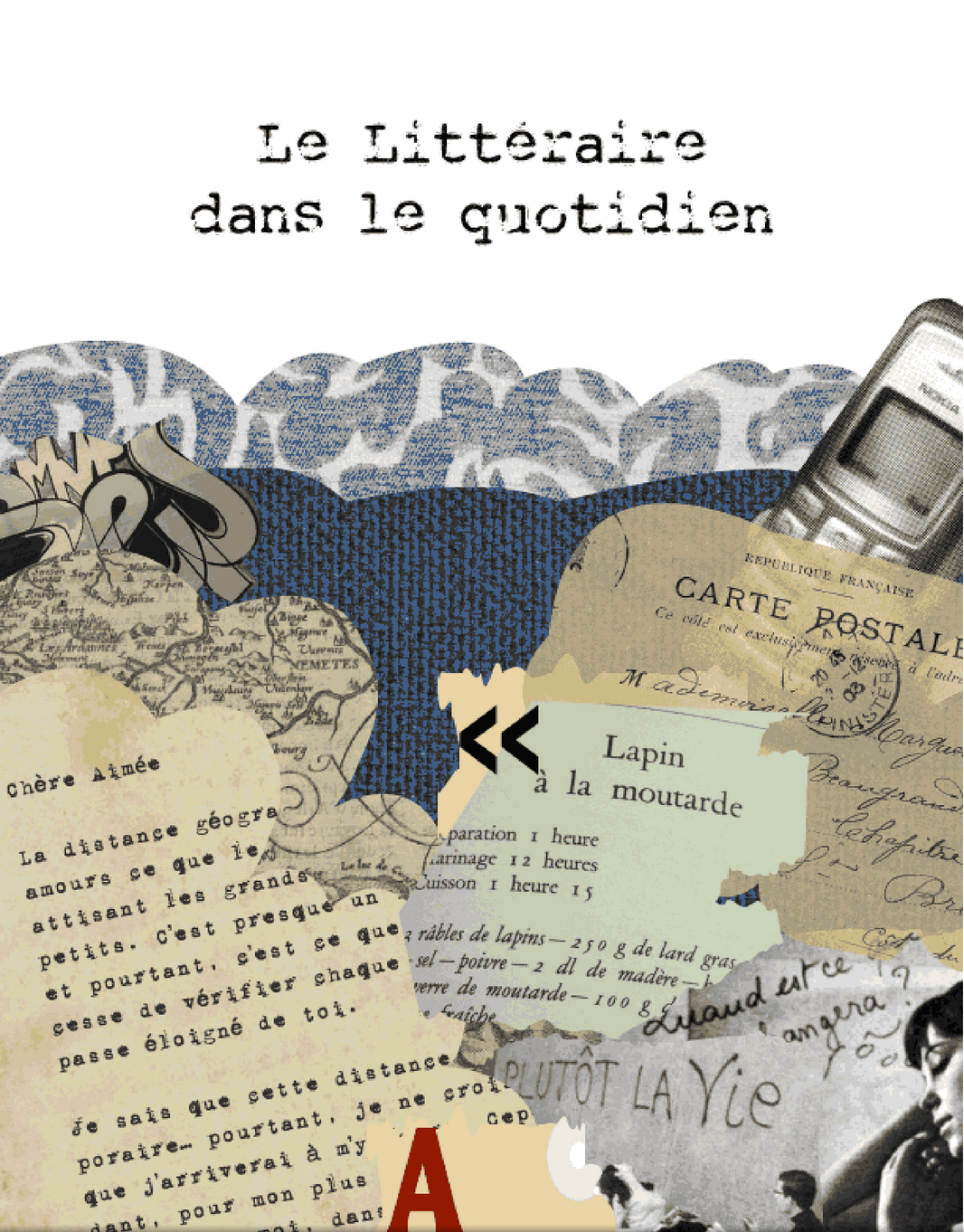 The Lang/Lit Divide
Google Drive
Sharing Materials Fall 2015
Free USB Drives! 1 Gigabyte!